Rozpočtová skladba a rozpočet ve veřejném sektoru
Marie Hladká
HOSPODAŘENÍ  ÚSC
Zákon č. 250/2000 Sb., o rozpočtových pravidlech územních rozpočtů = upravuje finanční hospodaření obcí.

Obecná ustanovení
Finanční hospodaření (střednědobý výhled rozpočtu, rozpočet, peněžní fondy, příjmy, výdaje,…)
Rozpočtový proces (sestavení, zveřejnění rozpočtu, provizorium,…)
Organizace ÚSC
Hospodaření dobrovolných svazků obcí
Přechodná a závěrečná ustanovení


Zákon si prosím pročtěte!
2
Zákonem se řídí
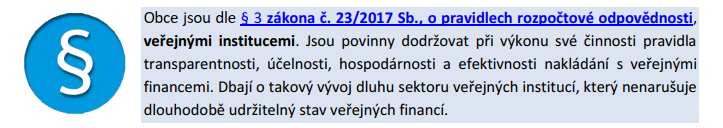 Obce  
Kraje
Dobrovolné svazky obcí
Statutární města
Městské části a obvody
Hlavní město Praha
Příspěvkové organizace v oblasti školství
Aj.
3
Základní pojmy
4
Střednědobý výhled rozpočtu
Sestavuje se na základě:
Uzavřených smluvních vztahů
Přijatých závazků
Na období 2-5 let, následujících po roce, na který se sestavuje roční rozpočet

Souhrnné základní údaje o příjmech a výdajích
Dlouhodobější závazky a pohledávky
Finanční zdroje a potřeby dlouhodobě realizovaných záměrů
Je povinný (dříve fakultativní)!!!
5
Rozpočet
Nástroj finančního hospodaření
Krátkodobý finanční plán (jednoletý), dle kterého subjekt hospodaří
Jde o bilanci příjmů a výdajů
Při jeho zpracování se vychází z rozpočtového výhledu a ideálně se zpracovává jako vyrovnaný
Nástroj prosazování cílů politiky, zájmů dané lokality
Nástroj sloužící k realizaci ekonomického a sociálního rozvoje obce

Mimo rozpočet se uskutečňují peněžní operace týkající se cizích prostředků a podnikatelská činnost ÚSC
Rozpočet obce plní tři základní funkce
Rozpočet – zpravidla vyrovnaný
Přebytkový
Deficitní
Může být schválen:
Finančními prostředky z minulých let
Smluvně zabezpečenou půjčkou, úvěrem, návratnou finanční výpomocí, výnosem z prodeje vlastních dluhopisů
Některé příjmy daného roku jsou určeny k využití až v následujících letech
Splácení jistiny úvěru z předchozích let
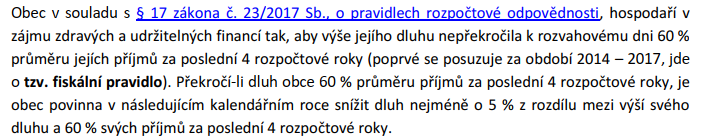 8
Zůstatky v rozpočtu a jejich použití
9
Peněžní fondy ÚSC
Účelové (fond rezerv a rozvoje, sociální fond, fond na podporu sportu aj.)
Neúčelové

Zdroje peněžních fondu:
přebytky z minulých let,
nevyužité P, 
převody prostředků během roku do účelových peněžních fondů
10
Příjmová stránka rozpočtu ÚSC
Založena na principech   → najděte na internetu správnou interpretaci

	- Finanční autonomie
	- Princip zdaňovací pravomoci
	- Zásluhovosti
	- Solidarity
	- Stability
11
Obsah rozpočtu
Příjmy
Výdaje
Ostatní peněžní operace
Tvorba a použití peněžních fondů

Některé operace se mohou uskutečňovat mimo rozpočet:
Cizí prostředky
Sdružené prostředky
Podnikatelské činnosti
12
Příjmy
příjmy z vlastního majetku a majetkových práv,
příjmy z výsledků vlastní hospodářské činnosti, 
příjmy z hospodářské činnosti právnických osob, která organizaci zřídila nebo založila,
příjmy z vlastní správní činnosti včetně příjmů z výkonů státní správy, k nimž je obec pověřena podle zvláštních zákonů- správních poplatky z této činnosti, 
příjmy z vybraných pokut a odvodů uložených v pravomoci obce, 
výnosy z místních poplatků podle zvláštního zákona,
13
Příjmy
výnosy daní nebo podíly na nich podle zvláštního zákona,
dotace ze státního rozpočtu a ze státních fondů,
 dotace z rozpočtu kraje,
přijaté peněžité dary a příspěvky,
 jiné příjmy, které podle zvláštních zákonů patří do příjmů obce, kraje
14
Výdaje
závazky vyplývající pro obec, kraj z plnění povinností uložených jí zákony,
výdaje na vlastní činnost obce, kraje v  samostatné působnosti, zejména výdaje spojené s péčí o vlastní majetek a jeho rozvoj, 
výdaje spojené s výkonem státní správy, ke které je obec, kraj pověřena zákonem,
závazky vyplývající pro obec, kraj z uzavřených smluvních vztahů v jejím hospodaření a ze smluvních vztahů vlastních organizací, jestliže k nim přistoupila,
 závazky přijaté v rámci spolupráce s jinými obcemi nebo s dalšími subjekty, včetně příspěvků na společnou činnost,
15
Výdaje
úhrada úroků z přijatých půjček a úvěrů, 
výdaje na emise vlastních dluhopisů a na úhradu výnosů z nich náležejících jejich vlastníkům,
výdaje na podporu subjektů provádějících veřejně prospěšné činnosti a na podporu soukromého podnikání prospěšného pro obec,
 jiné výdaje uskutečněné v rámci působnosti obce, kraje včetně darů a příspěvků na sociální nebo jiné humanitární účely.
splátky přijatých půjček, úvěrů a návratných výpomocí a splátky jistiny vlastních dluhopisů jejich vlastníkům.
16
Rozpočtový proces na úrovni ÚSC
17
Vztah účetnictví a rozpočtu
18
Rozlišení mezi rozpočtovou a podnikatelskou činností
Rozpočtová činnost 
činnost, která je hlavním posláním ÚSC – cílem není dosažení zisku, ale snaha o rozvoj území a  uspokojování potřeb obyvatel


Podnikatelská (hospodářská) činnost
- ÚSC může vykonávat i činnosti, při kterých se snaží dosahovat zisku
účetně sledována mimo rozpočtové V a N 
výsledky se promítají do rozpočtu vždy nejpozději ke konci kalendářního roku
mělo by být vnitřním předpisem upraveno, které činnosti sem patří, jaký majetek je při nich využíván
19
Využívání rozpočtových informací
Klíčový je pohled
na rozpočet jedné obce
jeho provazbu na rozpočtový výhled
jeho vazby na stav majetku obce a jí zřízených organizací
jeho návaznost na Strategický plán / Program rozvoje obce (i na strategické dokumenty dalších dotčených subjektů)
jeho korespondence s územním plánováním
            
Další možnost je srovnání několika obcí či měst
- která jsou si podobné v určitých charakteristikách (počet obyvatel, lokalizace, příhraniční oblasti, zázemí velkých měst apod.)
Kdy může obec kvalitně sestavit rozpočet?
V případě, že má dostatek informací:
Jaké vazby budou v konkrétním roce státnímu rozpočtu
Jaký je očekávaný vývoj hospodaření územních rozpočtů
Jaké dotace získá ze státního rozpočtu a jejich výši
Zná nové daňové předpisy
Kam veřejné peníze plynou?
Na co jsou vynakládány?
Jak jsou rozprostřeny do území?
Jakým způsobem reagují na skutečnou situaci daného území?
Nabízí určité možnosti řešení problému?
Daří se tyto problémy prostřednictvím veřejných financí vůbec řešit?
Poskytují nám veřejné rozpočty možnost posouzení
Hospodárnosti
Efektivity
Účelnosti?
Čemu se obce věnují?
Jakým činnostem a aktivitám se obce věnují?
Jsou tyto aktivity podpořeny i rozpočtově?
Koresponduje jejich rozpočtová váha s významem, který je dané aktivitě přikládán ve veřejné debatě?
Rozpočtové úrovně
Struktura rozpočtové skladby
Vyhláška č. 323/2002 Sb. Ministerstva financí o rozpočtové skladbě
Platnost od 19. 7, 2002
Účinnost od 19. 7. 2002
Zrušeno k 1.1. 2022
Vyhláška č. 412/2021 Sb. Ministerstva financí o rozpočtové skladbě
Zásady rozpočtové skladby
Členění rozpočtu – rozpočtová skladba
Druhové členění
1 daňové příjmy
2 nedaňové příjmy
3 kapitálové příjmy
4 přijaté transfery
-------------------------
5. běžné výdaje
6. kapitálové výdaje
-------------------------
8. financování   
PŘÍJMY = VÝDAJE +- FINANCOVÁNÍ


Struktura čtyřmístného kódu:
1_Třída
2_Seskupení položek
3_Podseskupení položek
4_Položka
Odvětvové členění
1 zemědělství, lesní hospodářství a rybářství
2 průmyslová a ostatní odvětví hospodářství
3 služby pro obyvatelstvo
4 sociální věci a politika zaměstnanosti
5 bezpečnost státu a právní ochrana
6 všeobecná veřejná správa a služby
Struktura čtyřmístného kódu:
1_Skupina (3 Služby pro obyvatelstvo)
2_Oddíl (32 Vzdělávání)
3_Pododdíl (323 Zájmové studium)
4_Paragraf (3231 Základní umělecké školy)
Co zajišťují obce? Příklady paragrafů
2212 Silnice
2221 Provoz veřejné silniční dopravy
2321 Odvádění a čistění odpadních vod a nakládání s kaly
3111 Mateřské školy
3113 Základní školy
3147 Domovy mládeže
3322 Zachování a obnova kulturních památek
3722 Sběr a svoz komunálních odpadů
3745 Péče o vzhled obcí a veřejnou zeleň
4350 Domovy pro seniory
Rozpočtové opatření
Přesun rozpočtových prostředků uvnitř rozpočtu na straně příjmů nebo výdajů, aniž by se změnil celkový objem rozpočtu
Použití nových rozpočtem nepředvídaných příjmů k úhradě nových rozpočtem nezajištěných výdajů, čímž se zvýší celkový objem rozpočtu
Vázání rozpočtových výdajů, jestliže je jejich krytí ohroženo neplněním rozpočtových příjmů, tímto opatřením se objem rozpočtu snižuje
Zdroje dat
Systém rozpočtové skladby
• https://www.mfcr.cz/cs/legislativa/legislativni-dokumenty/2021/vyhlaska-c-412-2021-sb-43882

Zdroje dat:
• Monitor státní pokladny: https://monitor.statnipokladna.cz/ 
• Základní údaje o obcích: https://www.czso.cz/csu/czso/archiv-datovych-vrstev-pro-gis 

Ukázka práce s rozpočtem
 http://cermna.imunis.cz/Rr/Home/Index/2023?konsolidace=True
Monitor státní pokladny
Analytický monitor
Souhrny či jednotlivosti
Datový katalog (kompletní data)
Transakční data
Plnění rozpočtu ÚSC (KAP a OSS / SF / SPO)
https://monitor.statnipokladna.cz/datovy-katalog/transakcni-data
Je zázemí metropolí zatíženo vyššími výdaji na základní infrastrukturu? (Změna hustoty osídlení 1991/2001/2011)
Výdaje na čištění vod- velikost obce vs. Náklady per capita?- významné úspory z rozsahu jsou dosahovány u obcí nad 5 tis. obyvatel
Základní školy
Divadelní činnost
Děkuji za pozornost
Dotazy?